Article #6
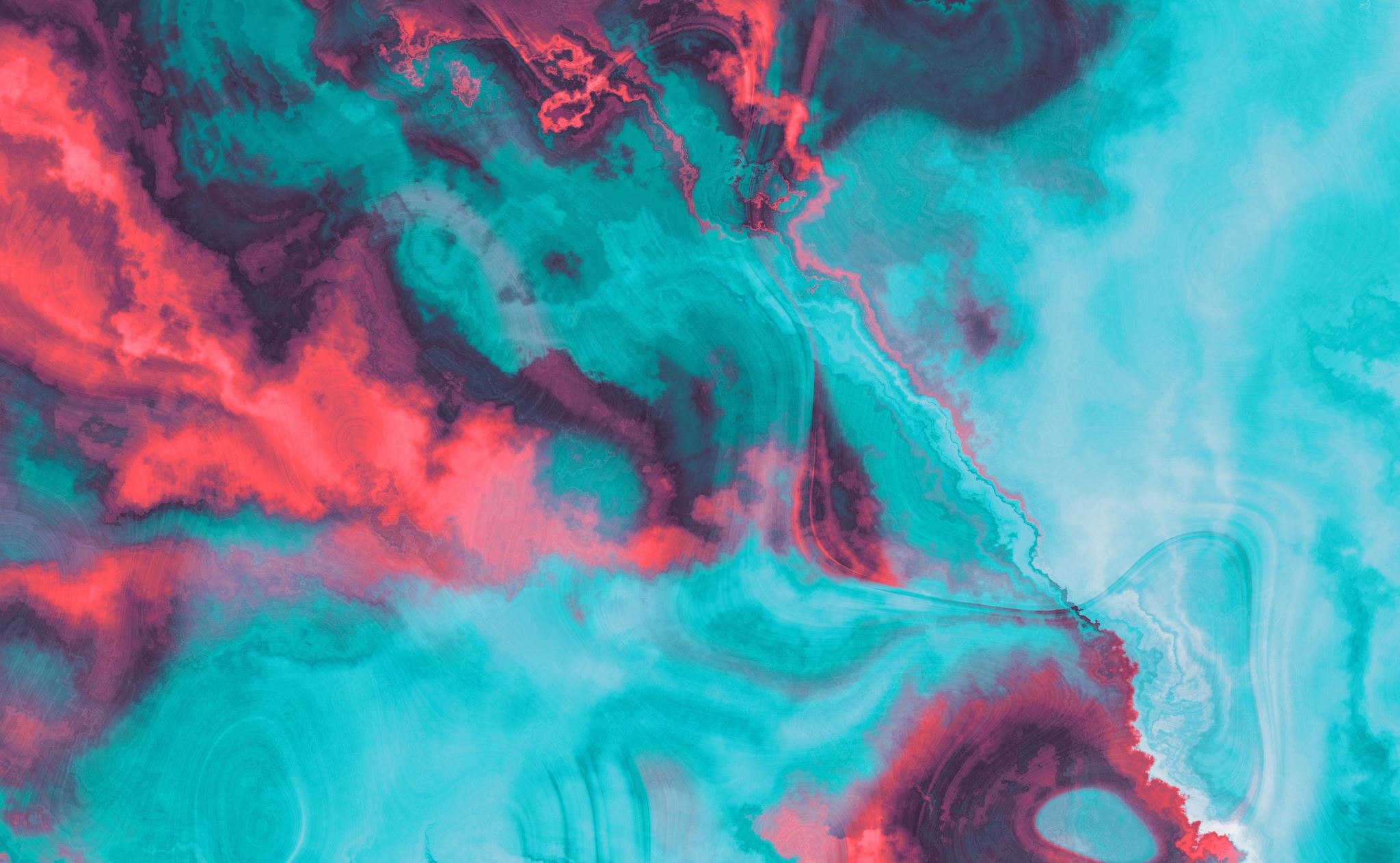 We believe that the Christian is called with a holy calling to walk not after the flesh, but after the Spirit.Because he has become a new creation in Christ Jesus and is indwelt by the Holy Spirit, yet during his earthly pilgrimage never delivered from the flesh with its fallen nature, he must be in constant subjection to Christ and His commandments by the power of the Holy Spirit.2 Corinthians 5:17 |  Galatians 5:22-23  |  John 15:10
2 Corinthians 5:17
Therefore, if anyone is in Christ, he is a new creation. The old has passed away; behold, the new has come. (ESV)
Galatians 5:22-23
But the fruit of the Spirit is love, joy, peace, patience, kindness, goodness, faithfulness,  gentleness, self-control; against such things there is no law. (ESV)
John 15:10
If you keep my commandments, you will abide in my love, just as I have kept my Father’s commandments and abide in his love. (ESV)
I insist not that the life of the Christian shall breathe nothing but the perfect Gospel, though this is to be desired, and ought to be attempted. I insist not so strictly on evangelical perfection, as to refuse to acknowledge as a Christian any man who has not attained it. In this way all would be excluded from the Church, since there is no man who is not far removed from this perfection, while many, who have made but little progress, would be undeservedly rejected. What then? Let us set this before our eye as the end at which we ought constantly to aim. Let it be regarded as the goal towards which we are to run. For you cannot divide the matter with God, undertaking part of what his word enjoins, and omitting part at pleasure. For, in the first place, God uniformly recommends integrity as the principal part of his worship, meaning by integrity real singleness of mind, devoid of gloss and fiction, and to this is opposed a double mind; as if it had been said, that the spiritual commencement of a good life is when the internal affections are sincerely devoted to God, in the cultivation, of holiness and justice. John Calvin, Institutes of the Christian Religion, book 3, chapter 6 entitled, The Life of the Christian Man.
But seeing that, in this earthly prison of the body, no man is supplied with strength sufficient to hasten in his course with due alacrity, while the greater number are so oppressed with weakness, that hesitating, and halting, and even crawling on the ground, they make little progress, let every one of us go as far as his humble ability enables him, and prosecute the journey once begun. No one will travel so badly as not daily to make some degree of progress. This, therefore, let us never cease to do, that we may daily advance in the way of the Lord; and let us not despair because of the slender measure of success. How little soever the success may correspond with our wish, our labour is not lost when to-day is better than yesterday, provided with true singleness of mind we keep our aim, and aspire to the goal, not speaking flattering things to ourselves, nor indulging our vices, but making it our constant endeavour to become better, until we attain to goodness itself. If during the whole course of our life we seek and follow, we shall at length attain it, when relieved from the infirmity of flesh we are admitted to full fellowship with God. John Calvin, Institutes of the Christian Religion, book 3, chapter 6 entitled, The Life of the Christian Man.
Article #7
We believe that only those who have experienced a change of heart should be admitted to membership in the visible Church.John 3:5  |  1 Corinthians 5:6
John 3:5
Jesus answered, “Truly, truly, I say to you, unless one is born of water and the Spirit, he cannot enter the kingdom of God.
I Corinthians 5:6
It is actually reported that there is sexual immorality among you, and of a kind that is not tolerated even among pagans, for a man has his father’s wife. And you are arrogant! Ought you not rather to mourn? Let him who has done this be removed from among you. For though absent in body, I am present in spirit; and as if present, I have already pronounced judgment on the one who did such a thing. When you are assembled in the name of the Lord Jesus and my spirit is present, with the power of our Lord Jesus, you are to deliver this man to Satan for the destruction of the flesh, so that his spirit may be saved in the day of the Lord. Your boasting is not good. Do you not know that a little leaven leavens the whole lump? Cleanse out the old leaven that you may be a new lump, as you really are unleavened. For Christ, our Passover lamb, has been sacrificed. 
(ESV) 1 Corinthians 5:1–7
Pure Church
Key Elements of a Pure Church:
Doctrinal Purity: Adhering to biblical truth and avoiding false teachings. 
Moral Purity: Living a life that reflects Christ's character and obedience to God's Word. 
Unity: While emphasizing purity, a pure church also strives for unity among believers, despite differences. 
Discipline: Taking appropriate action when church members stray from biblical principles.
Dioceses and Parishes
In the later organization of the Roman Empire, the increasingly subdivided provinces were administratively associated in a larger unit, the diocese (Latin dioecesis, from the Greek term διοίκησις, meaning "administration"). Christianity was given legal status in 313. Churches began to organize themselves into dioceses based on civil dioceses.
A parish is a territorial entity in many denominations, constituting a division within a diocese.
The term "parish" is an ancient concept in the long-established Christian denominations: Roman Catholic, Anglican Communion, the Eastern Orthodox Church, and Lutheran churches, as well as in some Methodist, Congregationalist, and Presbyterian administrations.